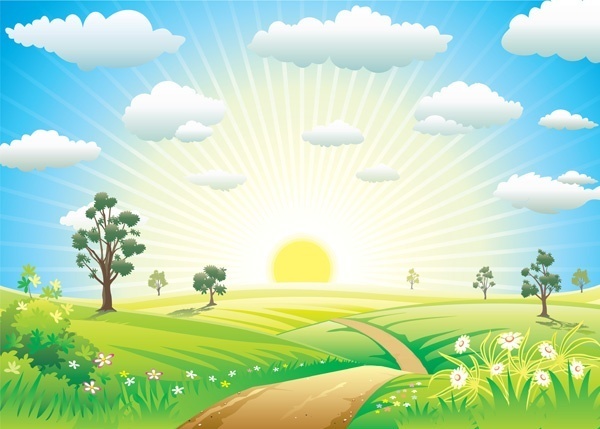 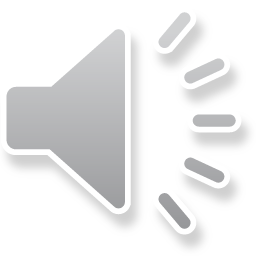 Chào mừng các con đến với tiết học
Môn: Mĩ thuật
Chủ đề 1: GIA ĐÌNH VUI VẺ
Bài 2: Phong cảnh quê em
Cô giáo: Nguyễn Thị Tú
Mĩ thuật 
CHỦ ĐỀ 1: GIA ĐÌNH VUI VẺ
Bài 2: Phong cảnh quê em
HOẠT ĐỘNG 1: KHÁM PHÁ
HOẠT ĐỘNG 1: KHÁM PHÁ
Khám phá cảnh đẹp quê hương, đất nước:
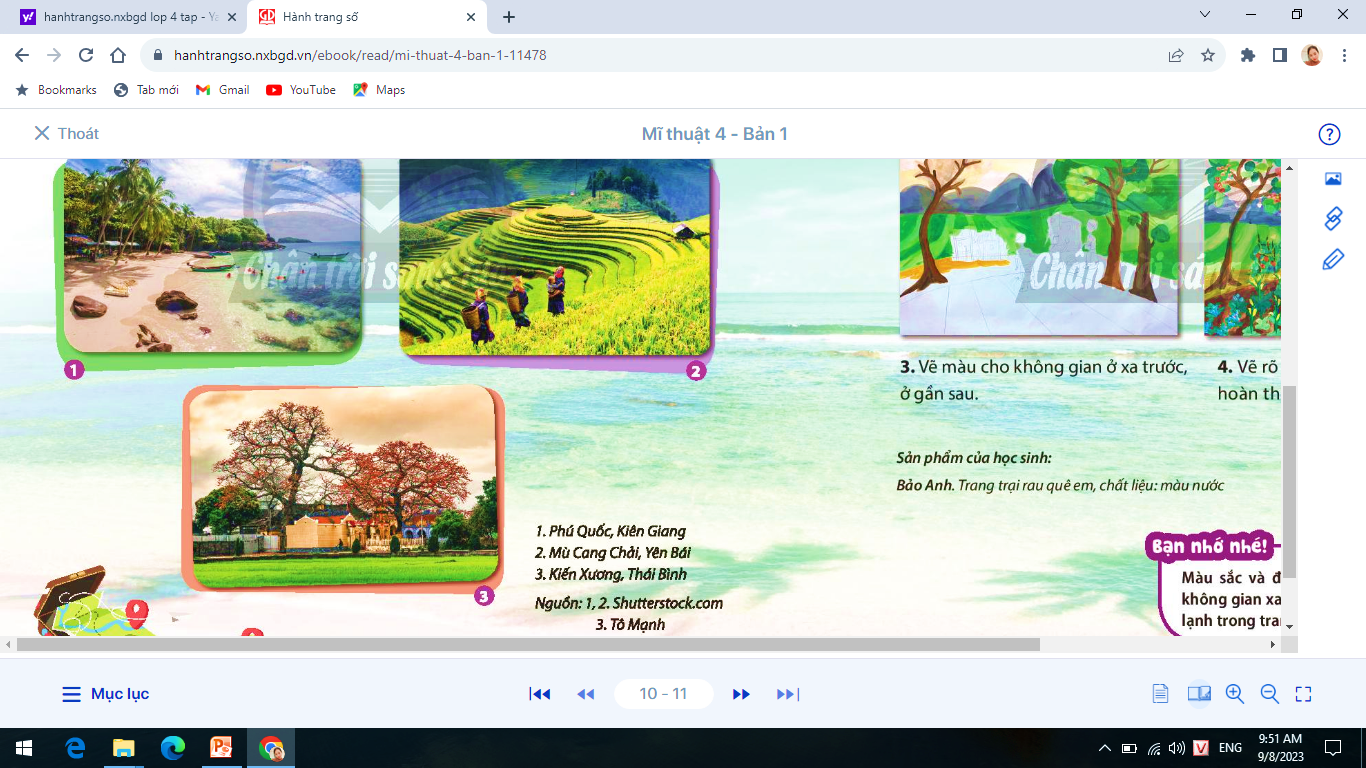 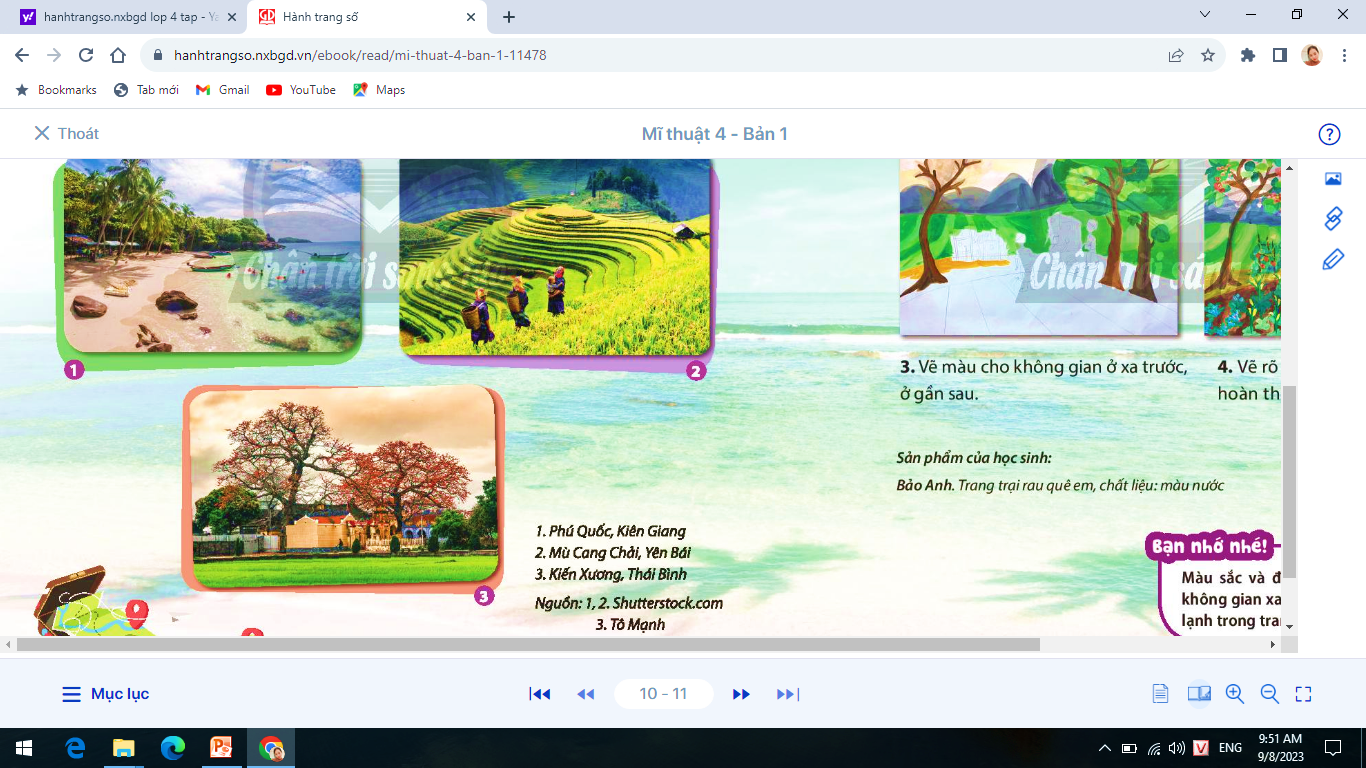 2. Mù Cang Chải - Yên Bái
1. Phú Quốc - Kiên Giang
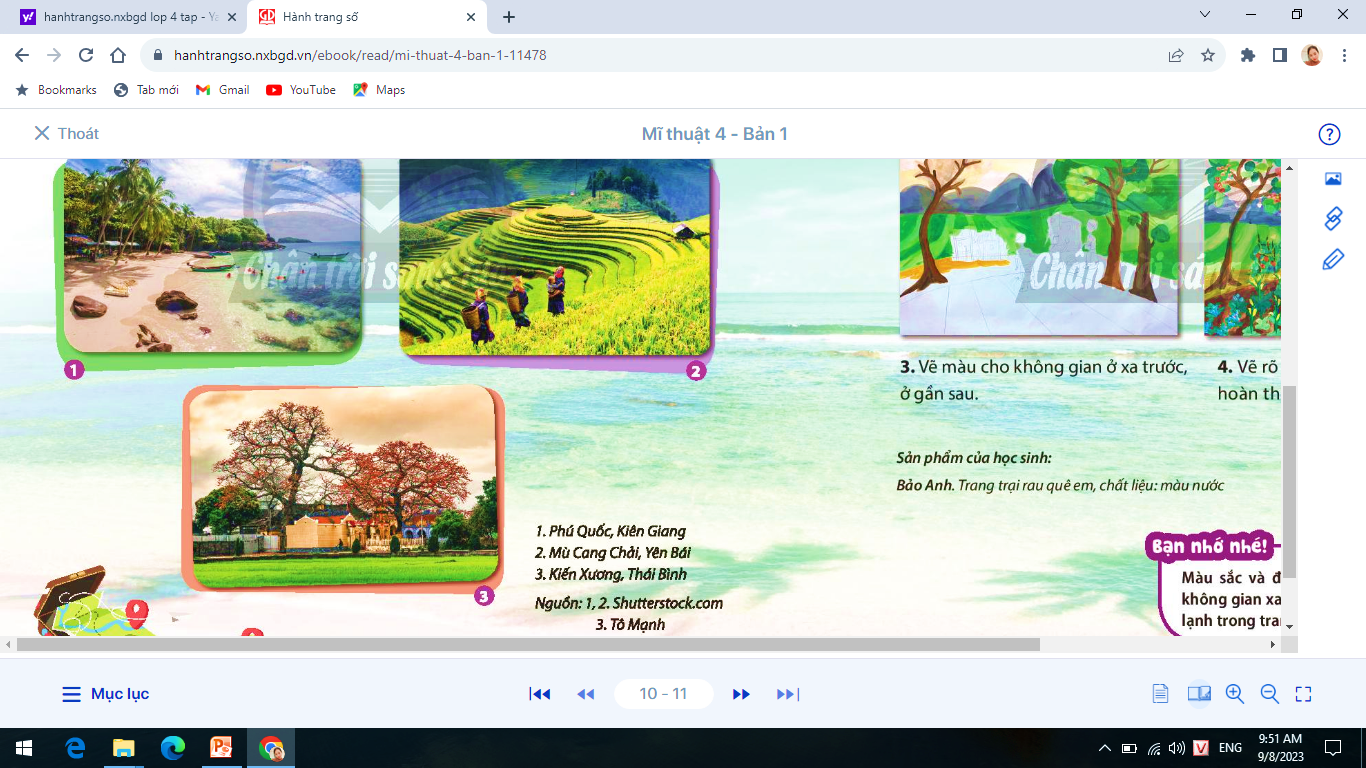 3. Kiến Xương - Thái Bình
- Ngoài những phong cảnh trên em còn biết những phong cảnh nào trên quê hương mình nữa? Nơi đó có những hình ảnh gì?
HOẠT ĐỘNG 2: KIẾN TẠO KIẾN THỨC- KĨ NĂNG
Các bước vẽ tranh phong cảnh:
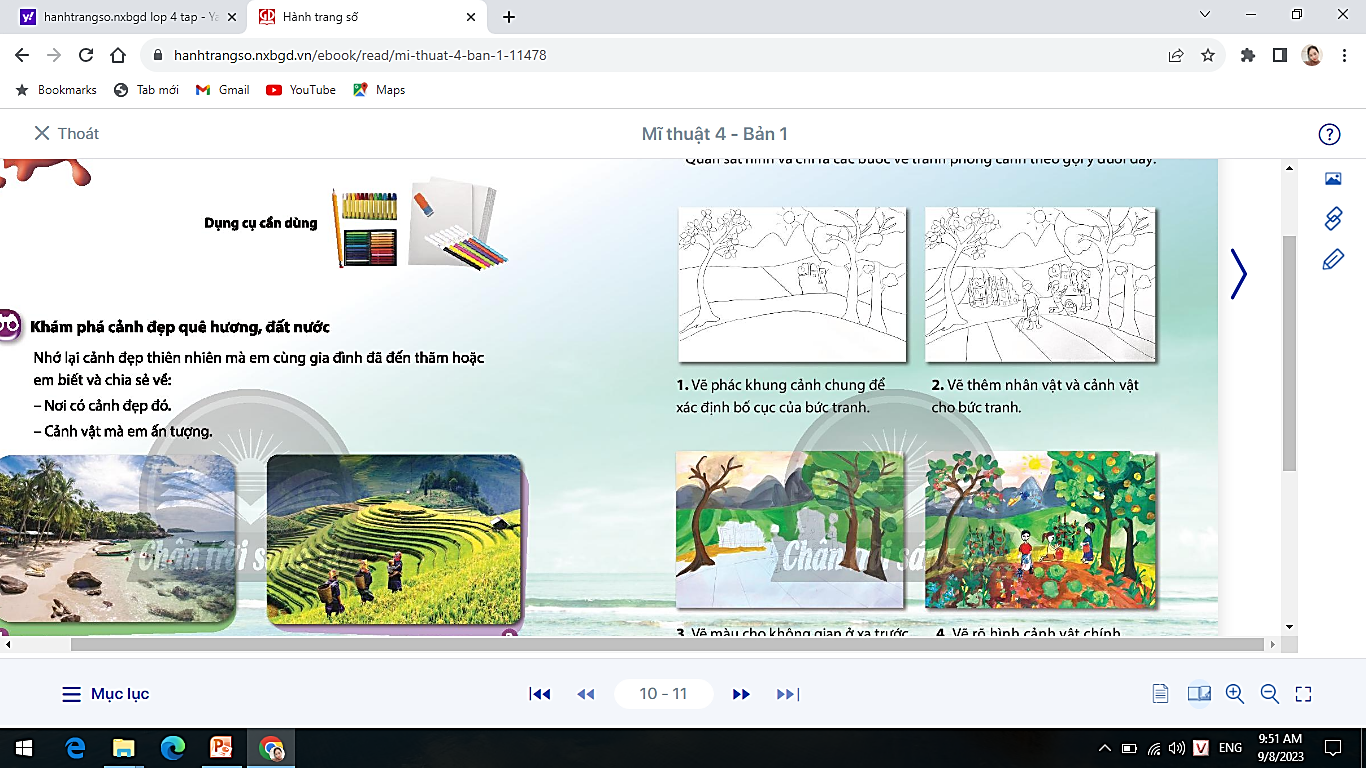 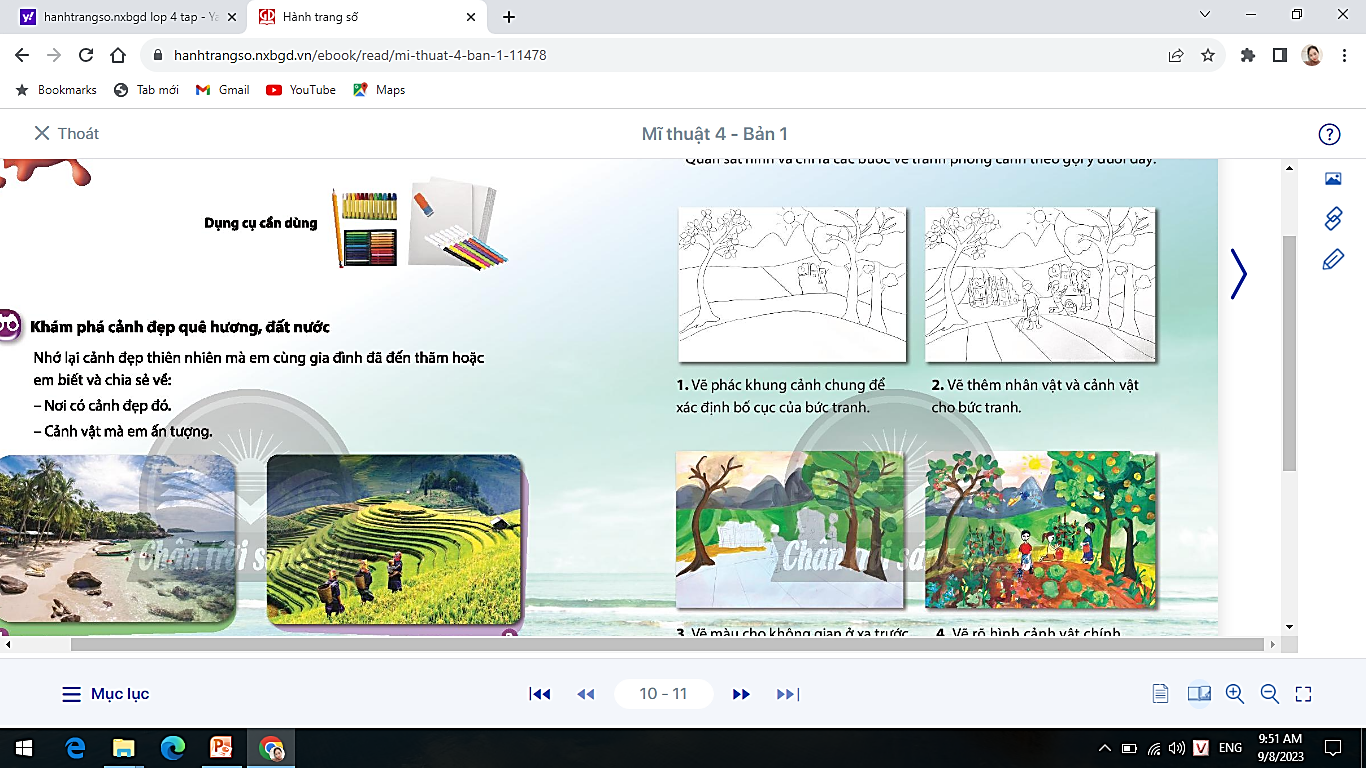 B1: Vẽ phác khung cảnh chung để xác
định bố cục của bức tranh.
B2: Vẽ thêm nhân vật và cảnh vật cho
bức tranh.
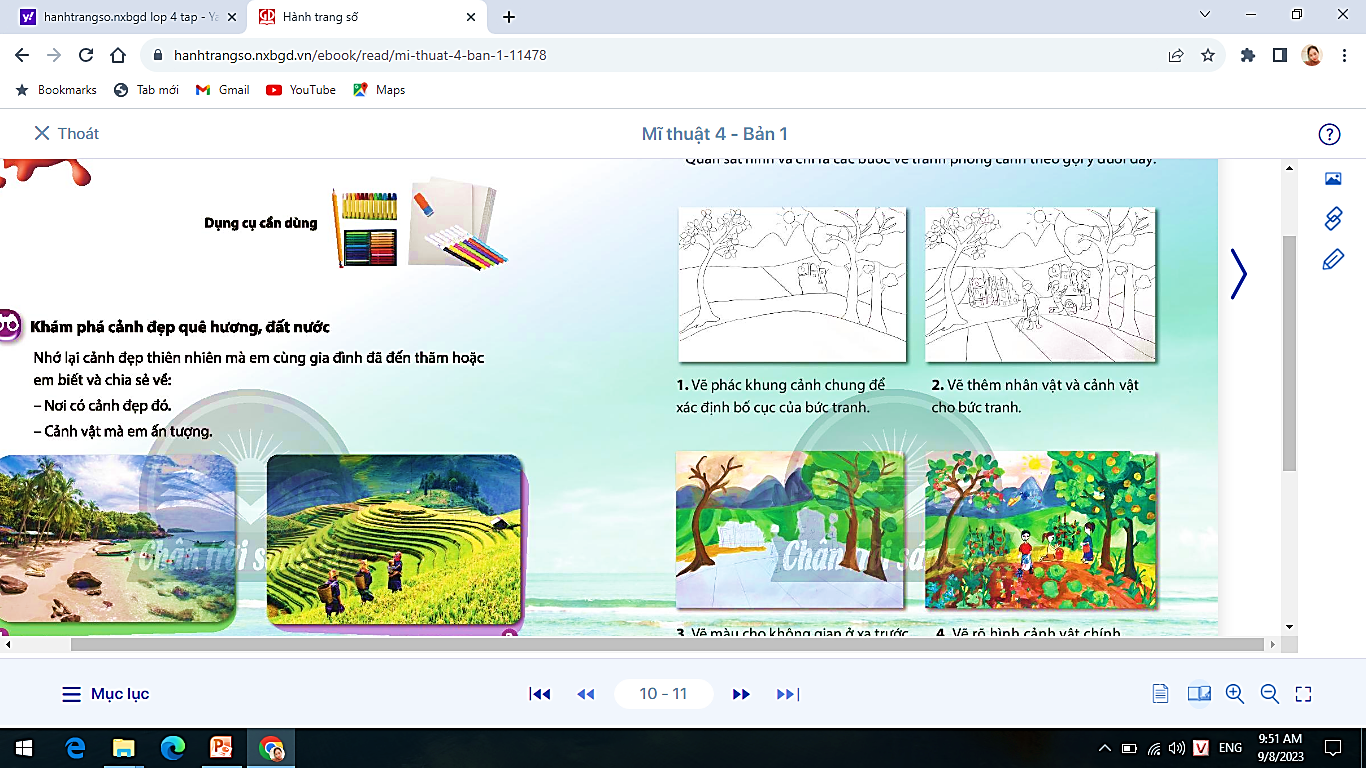 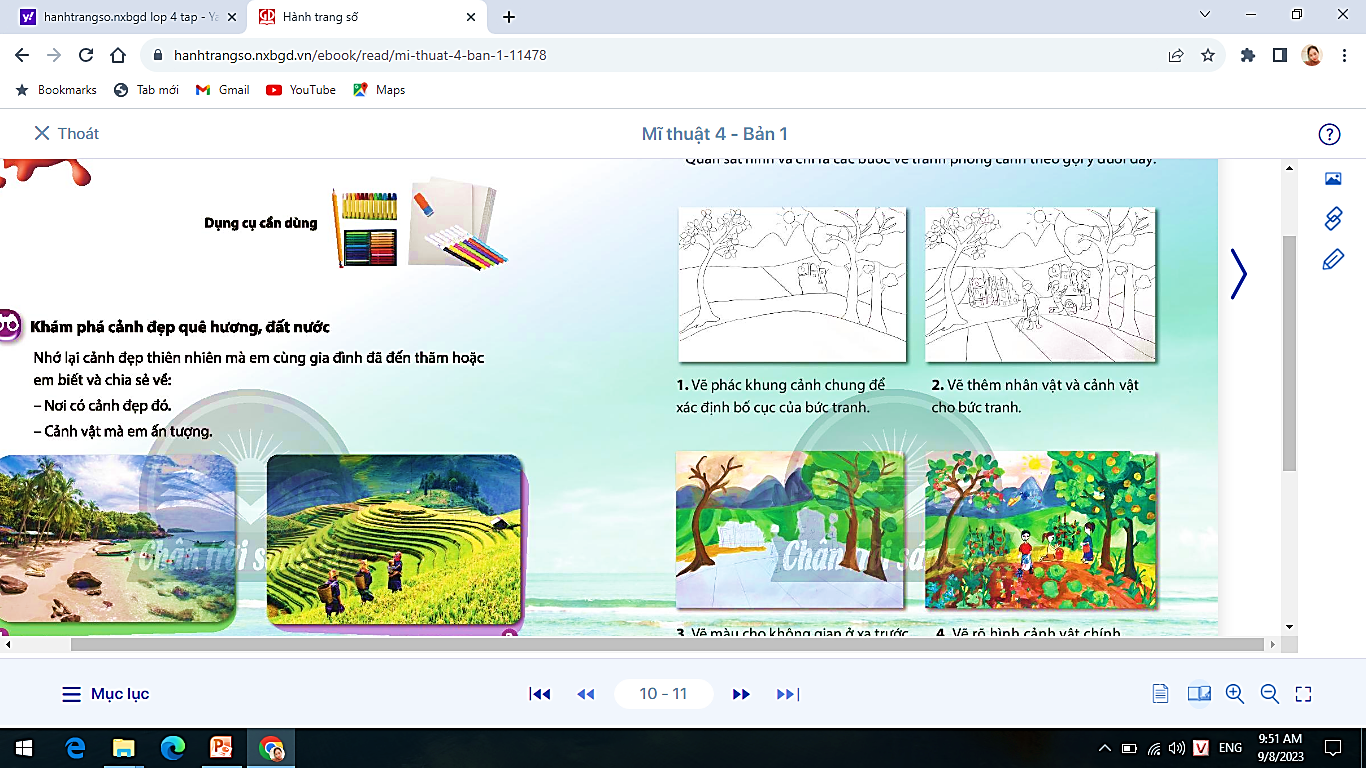 B4: Vẽ rõ hình cảnh vật chính, hoàn 
thiện bức tranh.
B3: Vẽ màu cho không  gian ở xa 
trước, ở gần sau.
HOẠT ĐỘNG 2: KIẾN TẠO KIẾN THỨC- KĨ NĂNG
Các bước vẽ tranh phong cảnh:
VIDEO HƯỚNG DẪN VẼ TRANH PHONG CẢNH
https://youtu.be/fCBxqW4DhkQ?si=0o07XL8pTAAYL6ZE
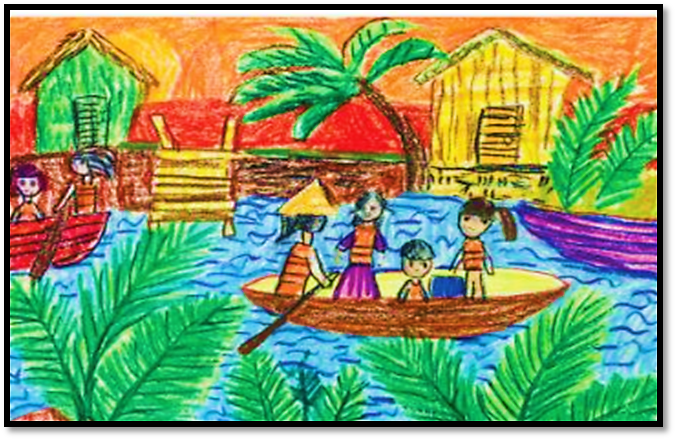 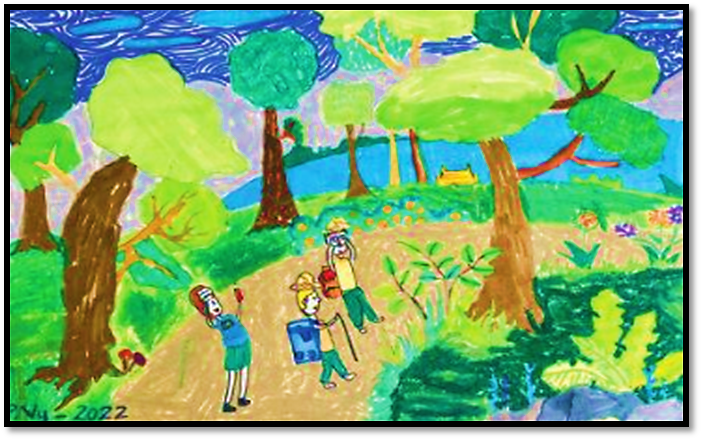 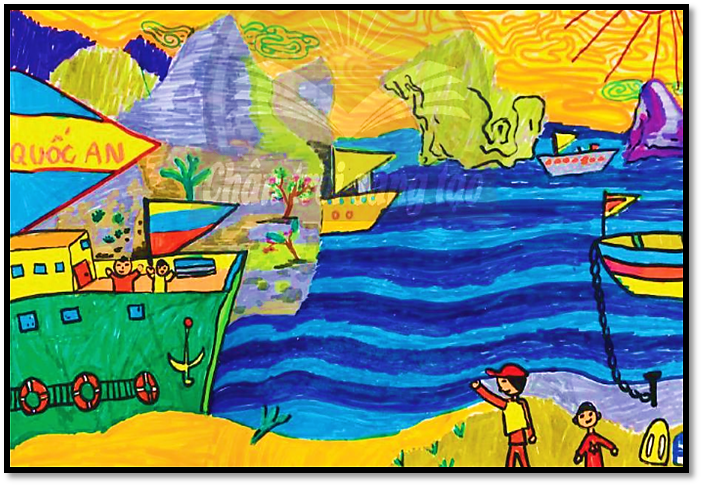 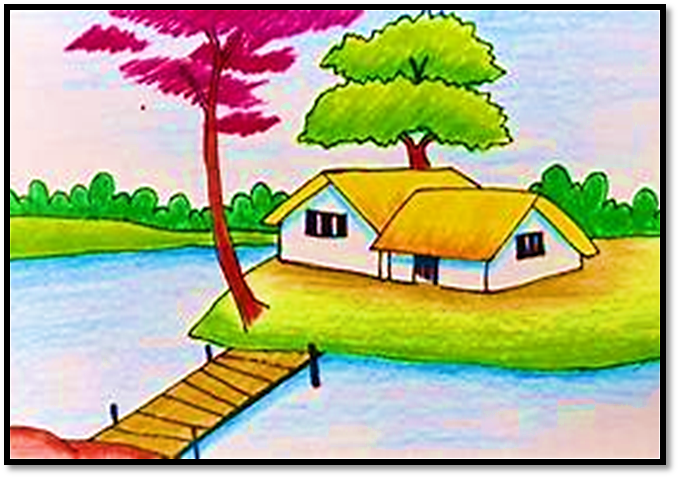 BÀI VẼ THAM KHẢO
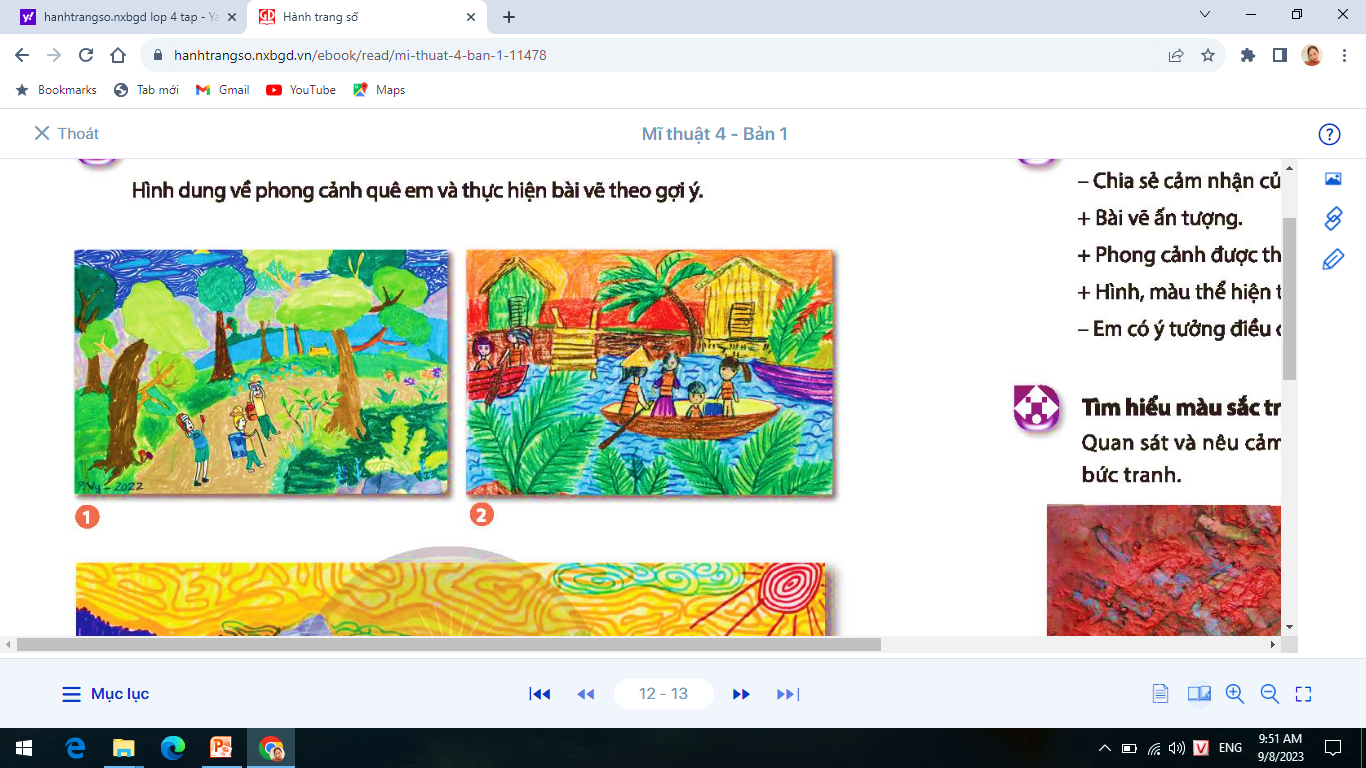 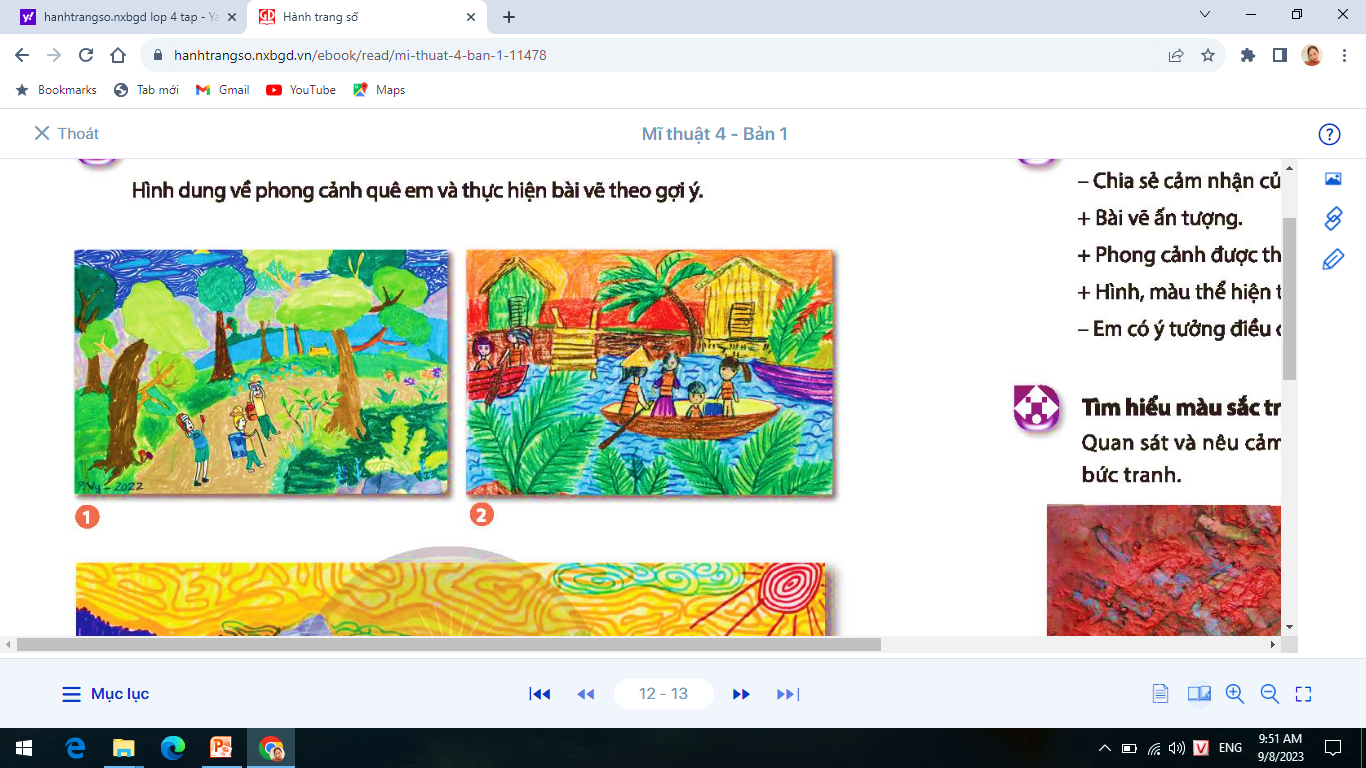 Tranh 1
Tranh 2
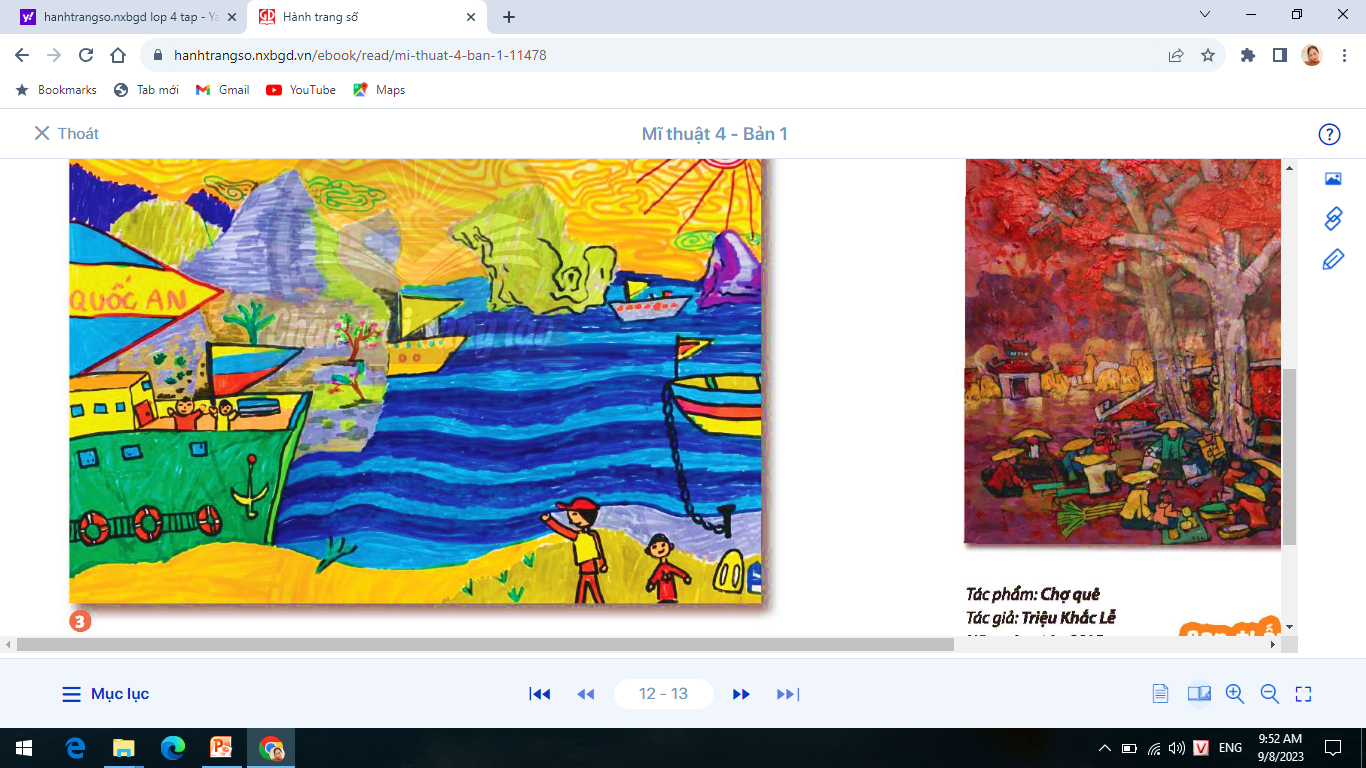 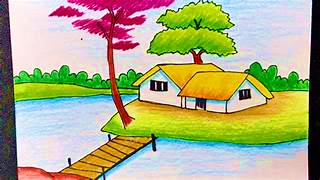 Tranh 3
Tranh 4
HOẠT ĐỘNG 3: LUYỆN TẬP- SÁNG TẠO
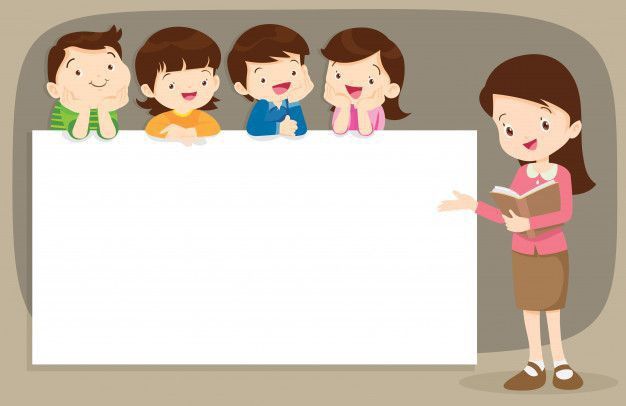 Em sẽ vẽ phong cảnh gì? Phong cảnh đó ở đâu?
Em sẽ sắp xếp cảnh vật, nhân vật như thế nào?
Em sẽ vẽ màu như thế nào để tranh phong cảnh thêm sinh động?
HOẠT ĐỘNG 3: LUYỆN TẬP- SÁNG TẠO
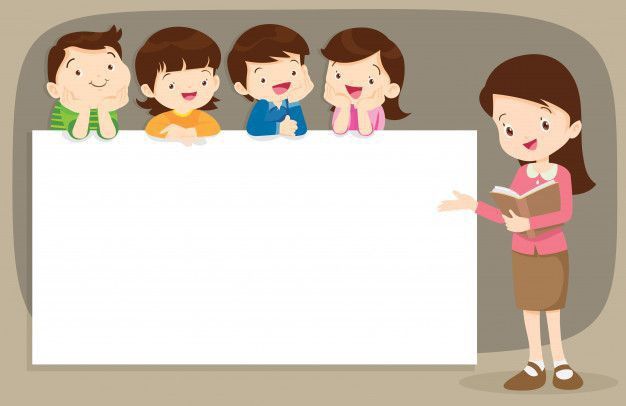 Vẽ tranh về phong cảnh
 quê em
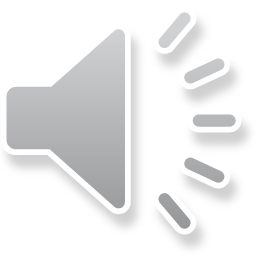 HOẠT ĐỘNG 4: PHÂN TÍCH- ĐÁNH GIÁ
Trưng bày sản phẩm và chia sẻ
CÂU HỎI GỢI MỞ
	+ Em thích bài vẽ nào? Tại sao?
	+ Phong cảnh trong bài vẽ là gì?
	+ Phong cảnh đó ở miền nào? Hình ảnh nào thể hiện điều đó?
	+ Em có muốn điều chỉnh hoặc bổ sung gì để bài vẽ thêm sinh động hơn?
HOẠT ĐỘNG 5: VẬN DỤNG - PHÁT TRIỂN
Tìm hiểu màu sắc trong tranh của họa sĩ
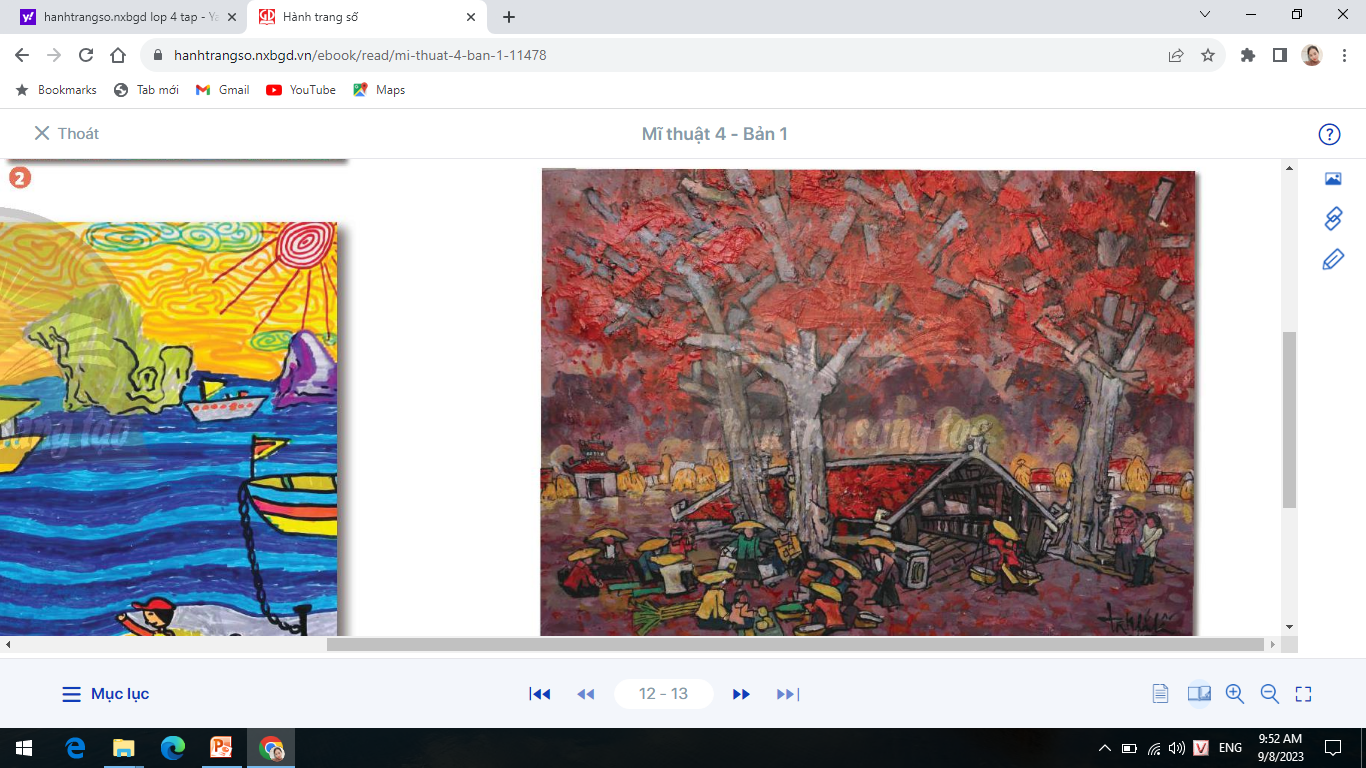 Tác phẩm: Chợ quê
Tác giả: Triệu Khắc Lễ - Chất liệu: Màu Acrylic
Kính chúc các thầy cô giáo và các em Mạnh khỏe – Hạnh phúc